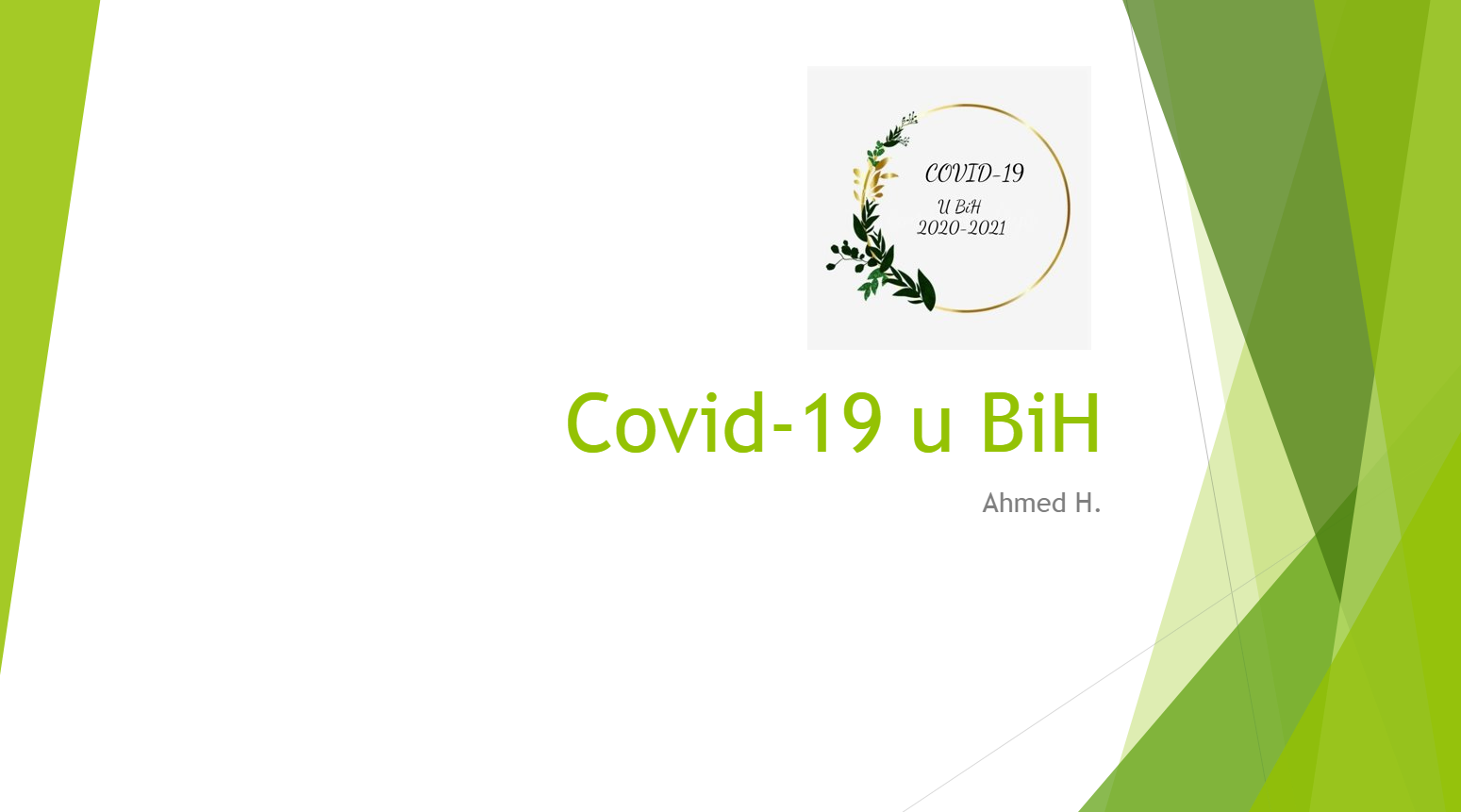 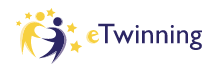 Mathematics for a Better World-eTwinning projekt
1
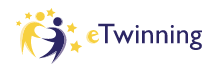 Mathematics for a Better World-eTwinning projekt
2
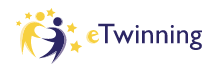 Mathematics for a Better World-eTwinning projekt
3
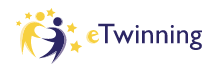 Mathematics for a Better World-eTwinning projekt
4
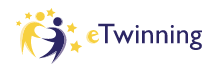 Mathematics for a Better World-eTwinning projekt
5